Princípios de Microbiologia (LFN0325)
Fatores físicos e químicos no crescimento de microrganismos
Prof. José Belasque
Departamento de Fitopatologia e Nematologia ESALQ/USP
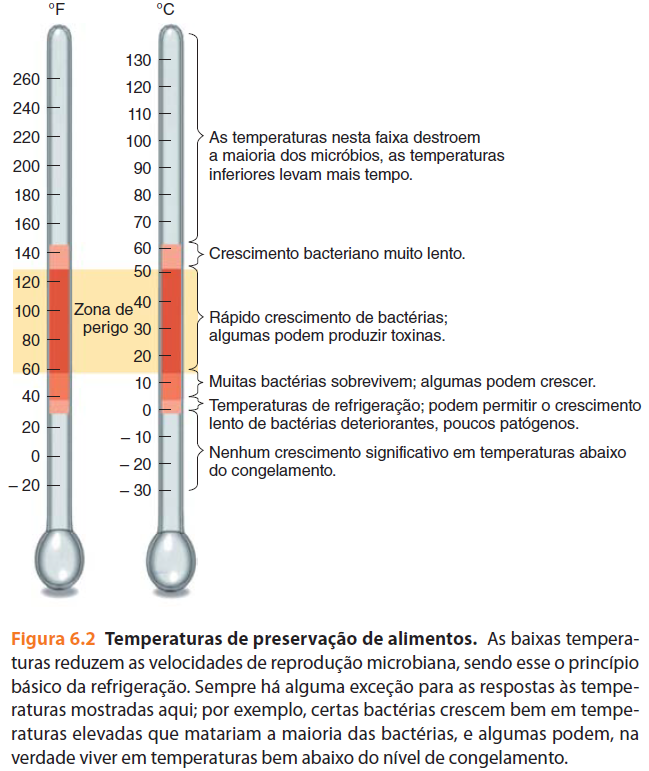 fatores físicos
temperatura
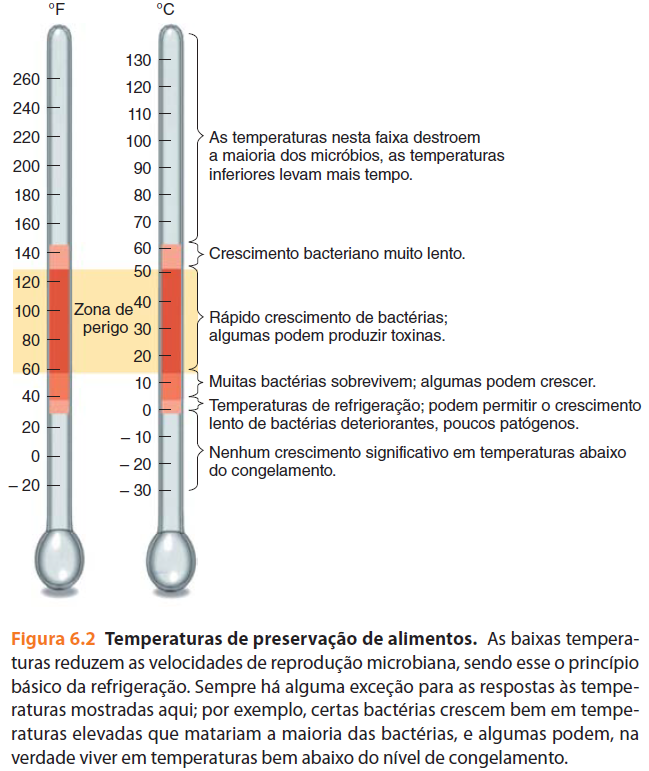 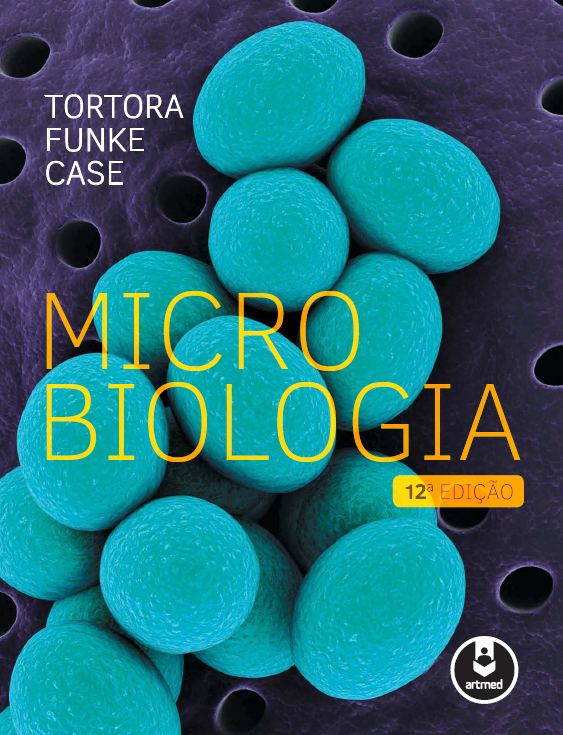 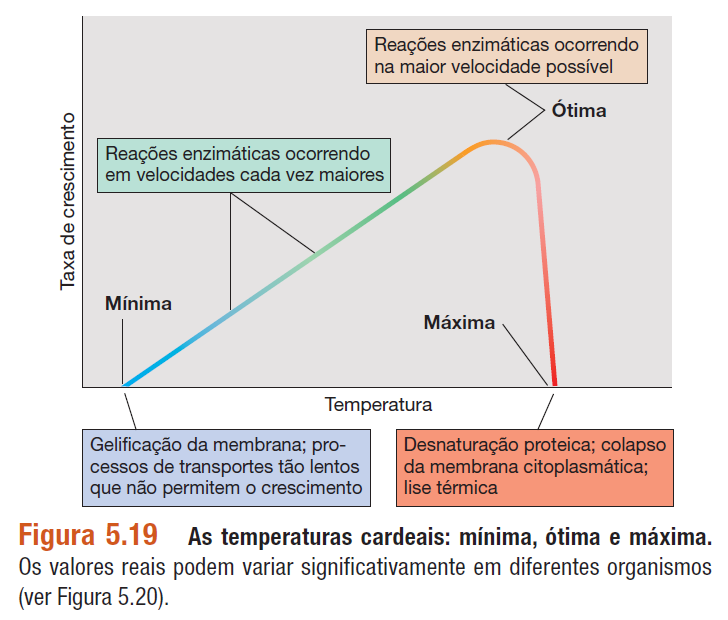 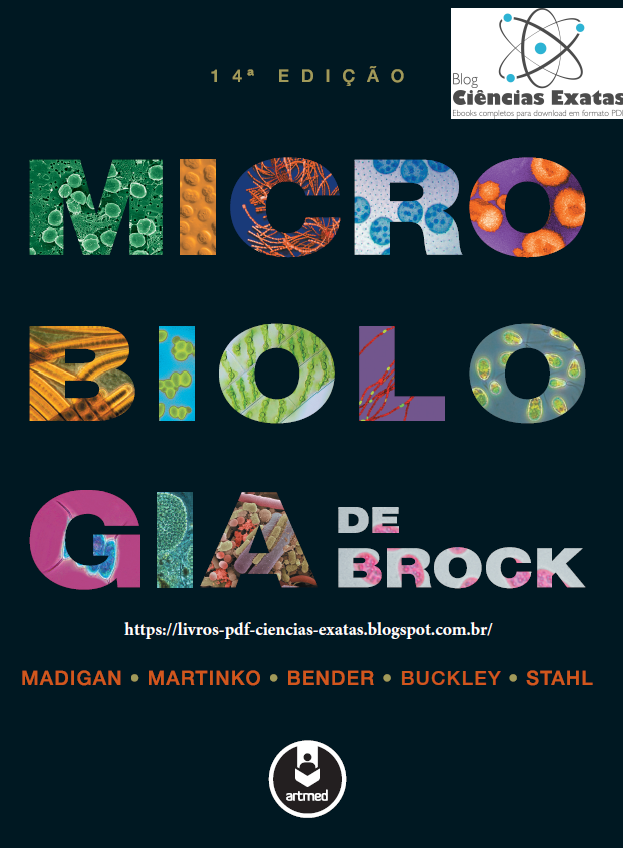 fatores físicos
temperatura
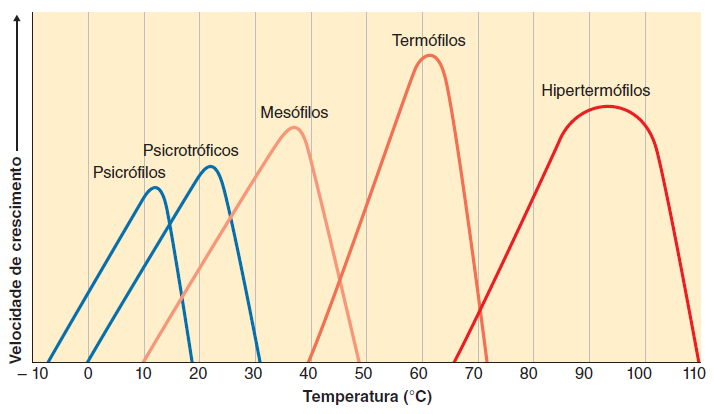 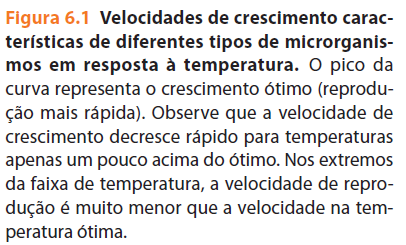 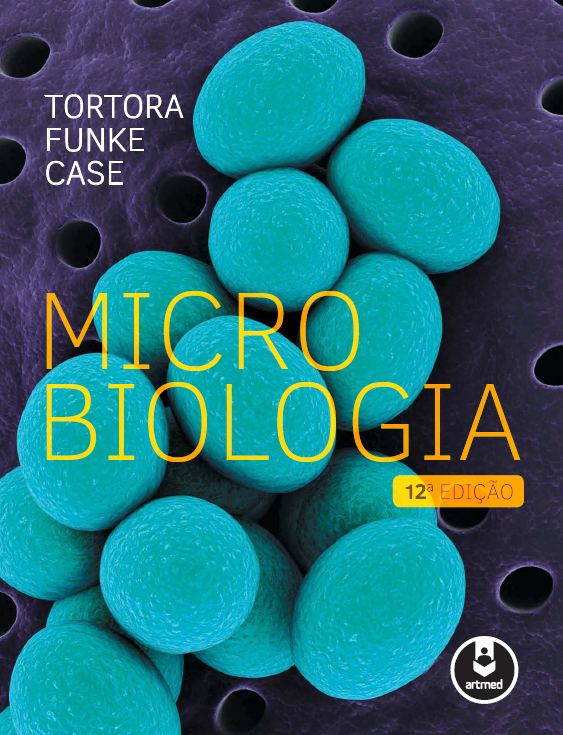 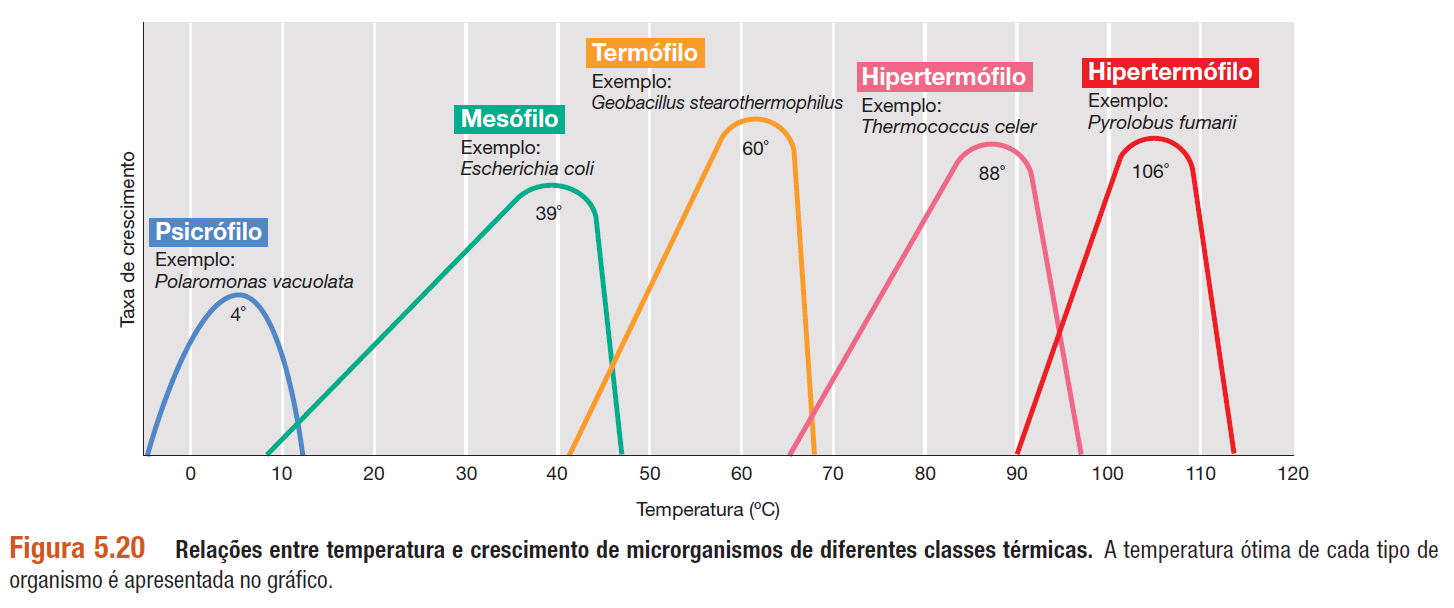 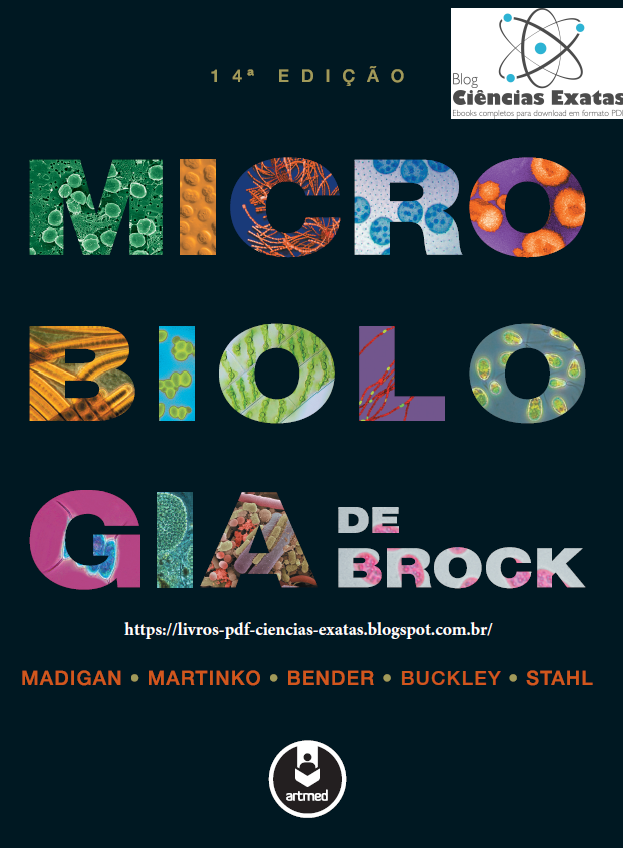 fatores físicos
pH
muitas bactérias crescem em pH 6,5 a 7,5
muitos fungos crescem em pH 5,0
há exceções
neutrófilos
acidófilos
alcalófilos (ou alcalifílicos)
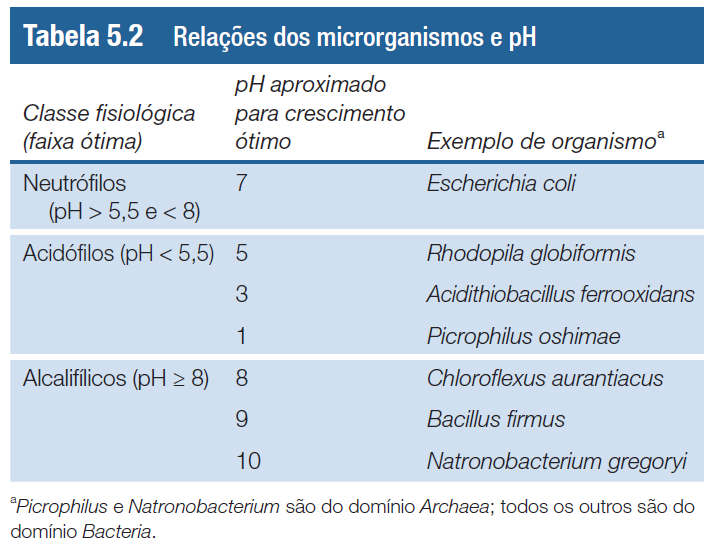 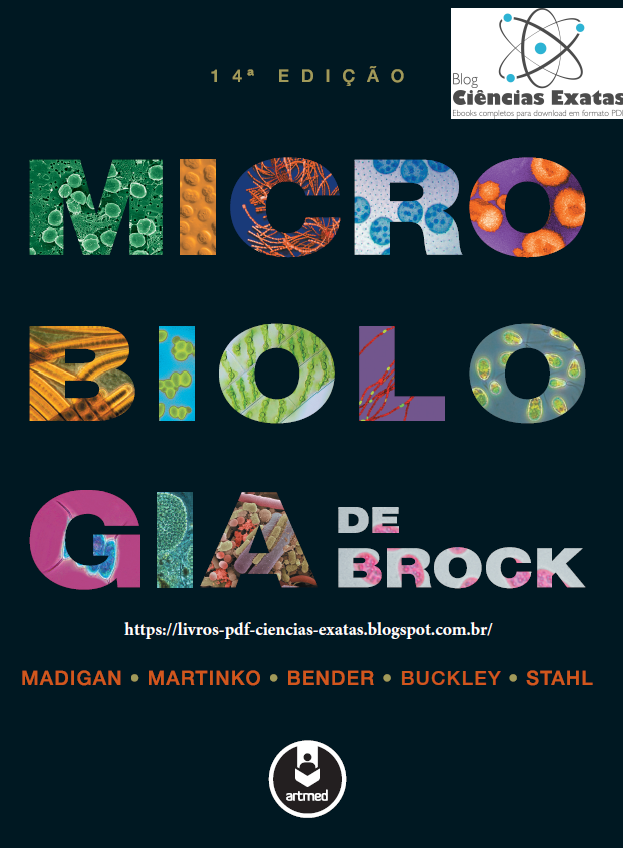 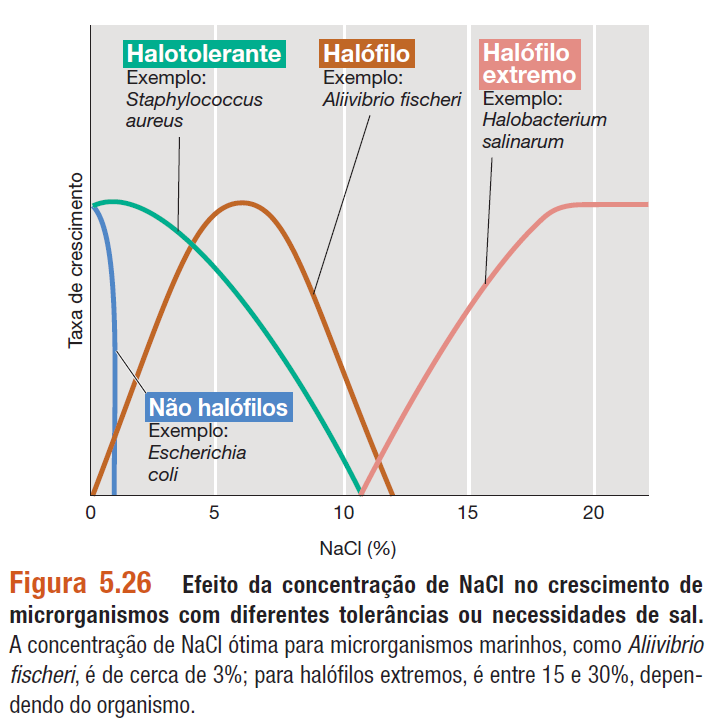 pressão osmótica
osmófilos
crescem em ambientes ricos em açúcares

xerófilos
crescem em ambientes com baixa disponibilidade de água
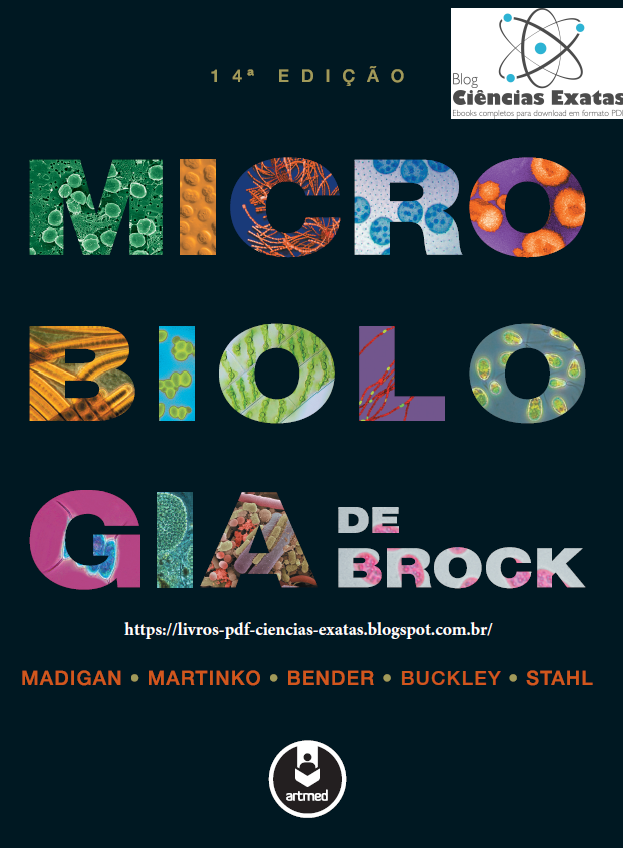 cultivo de microrganismos
aplicações do conhecimento
fatores físicos (temperatura, pH e pressão osmótica)
temperatura e pH influenciam fortemente a ação de enzimas e o metabolismo microbiano
pressão osmótica influencia a movimentação de água, nutrientes e outras moléculas para o interior/exterior da célula
fatores químicos
nutrientes
macronutrientes
micronutrientes e elementos-traço
fatores de crescimento
fatores químicos
macronutrientes
carbono
presente em todos compostos orgânicos
metade peso seco células
absorvido de compostos orgânicos (heterotróficos) ou CO2 (autotróficos)
fatores químicos
macronutrientes
nitrogênio, enxofre e fósforo
proteínas (N e S)
ATP e fosfolipídeos
DNA e RNA (N e P)
fatores químicos
macronutrientes
nitrogênio, enxofre e fósforo
absorção N: proteínas, amônio (NH4+), amônia (NH3), nitratos (NO3−) ou N2 (nitrogênio gasoso)
absorção S: alguns aminoácidos e sulfato (SO4−)
absorção P: fosfato (PO43−)
fatores químicos
macronutrientes
cálcio, magnésio e potássio
cofatores para reações enzimáticas
micronutrientes
cofatores enzimáticos
Fe, Cu, Zn, Mo e outros
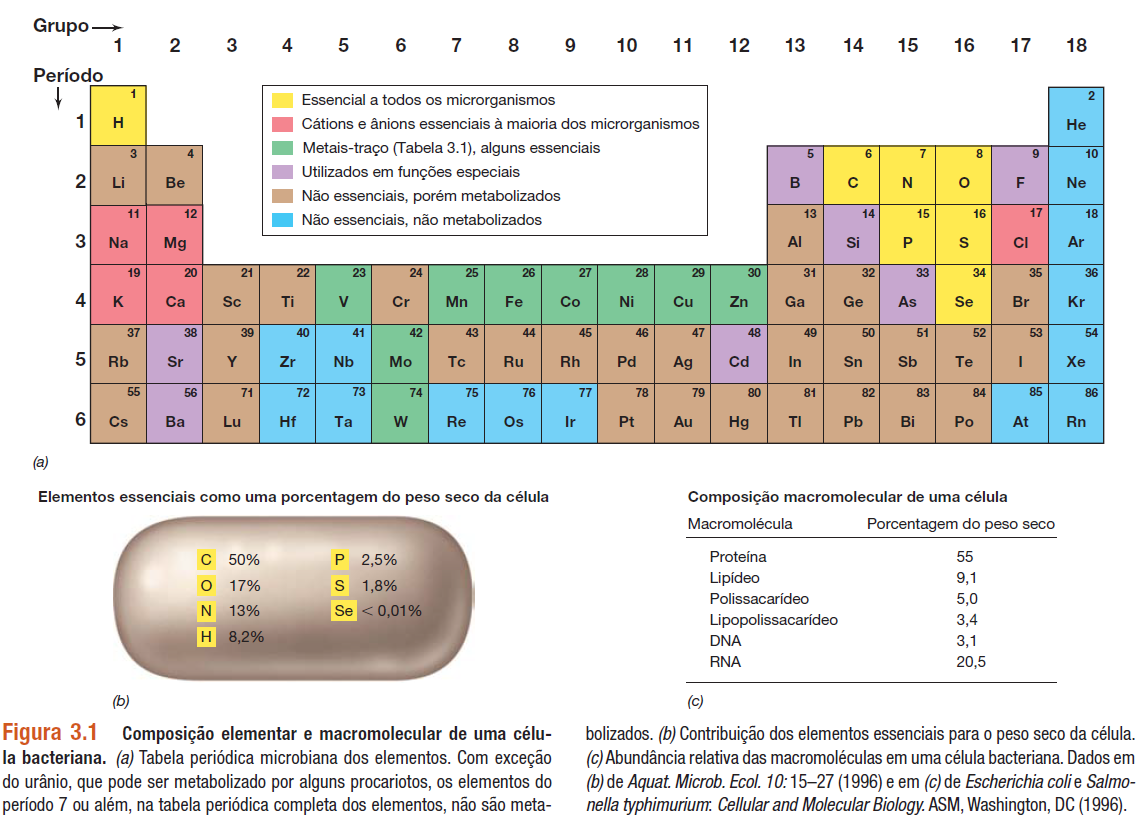 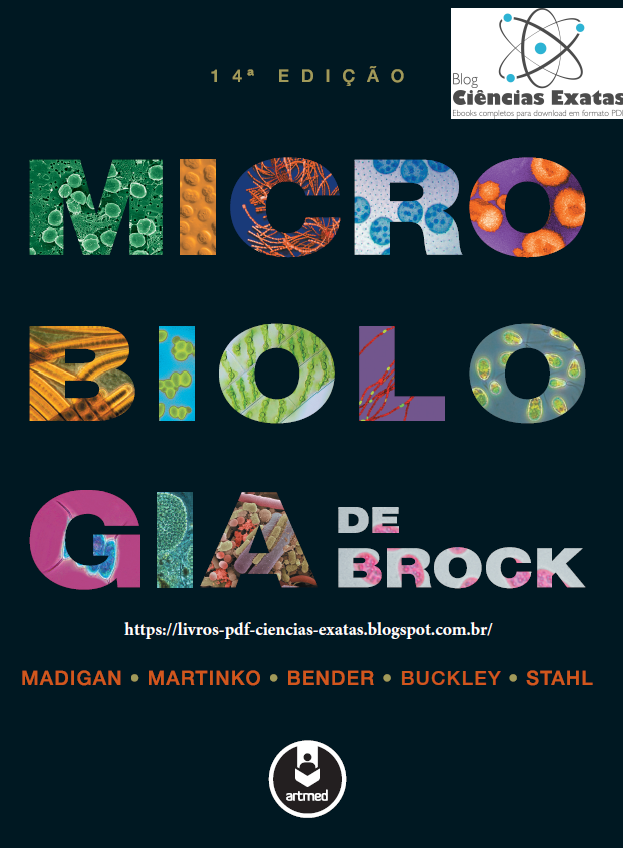 fatores químicos
nutrientes
macronutrientes
micronutrientes e elementos-traço
fatores de crescimento
compostos orgânicos essenciais não sintetizados pelos microrganismos
exemplos: vitaminas e alguns aminoácidos
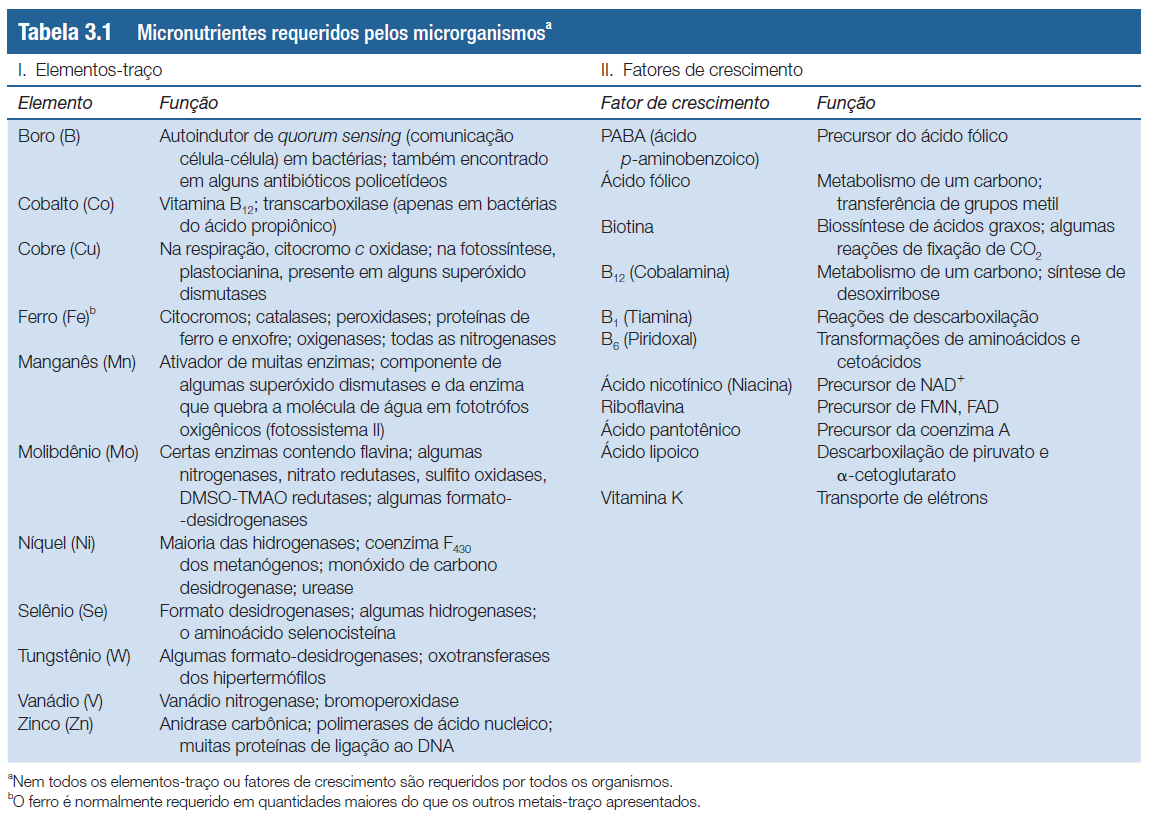 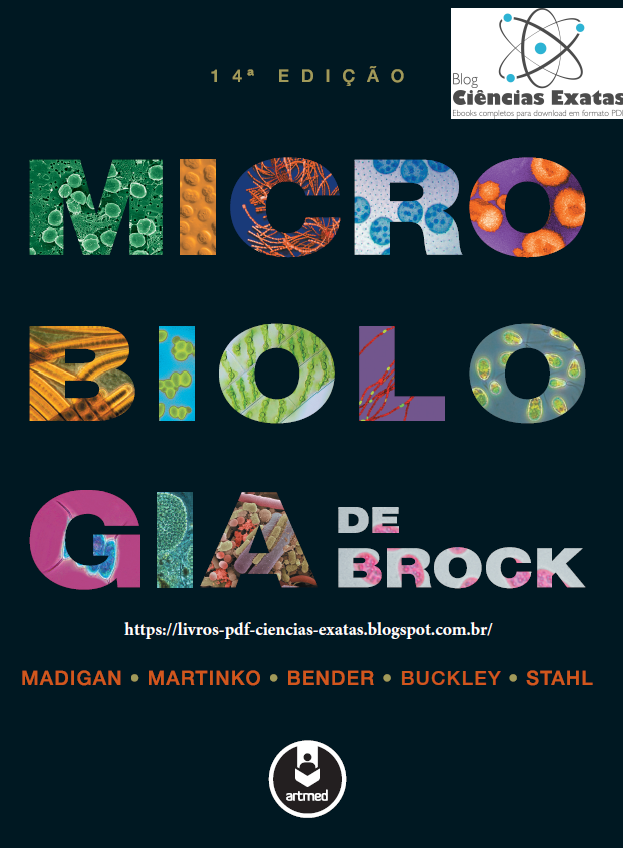 fatores químicos
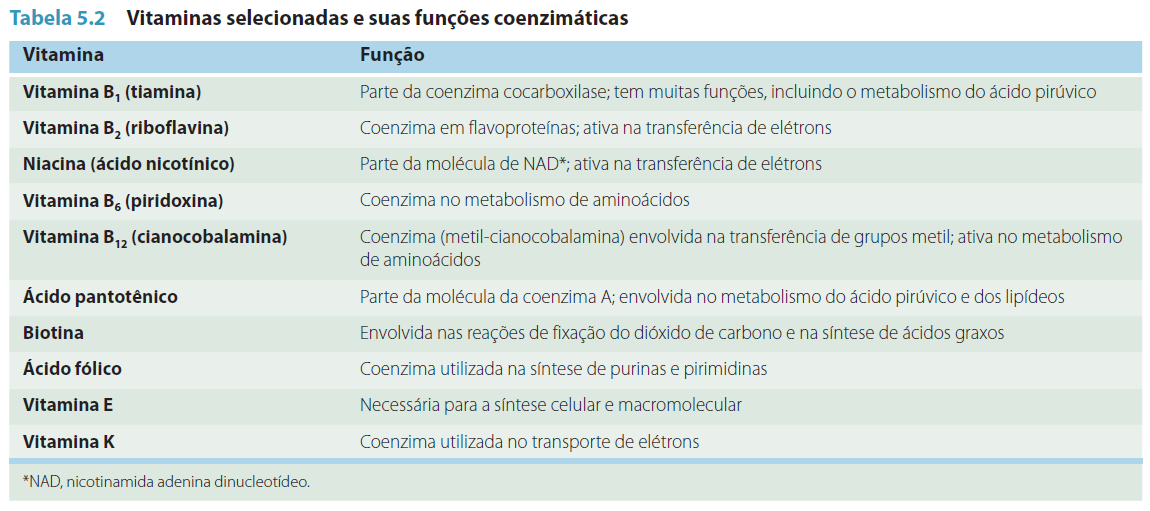 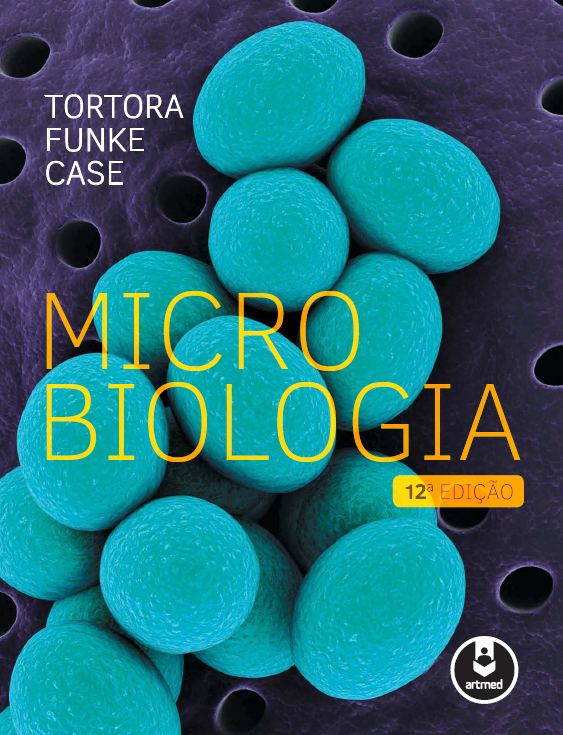 fatores químicos
oxigênio
aeróbios vs. anaeróbios 
formas tóxicas de O2
fatores químicos
oxigênio
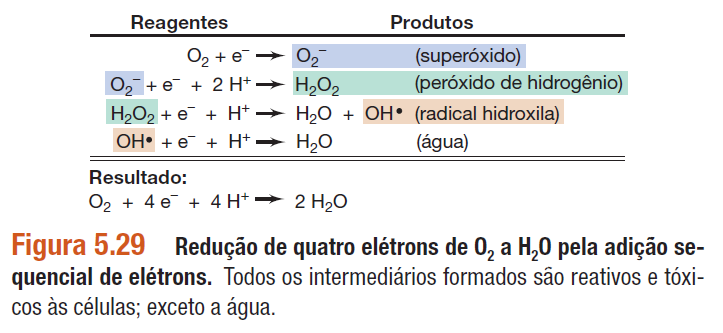 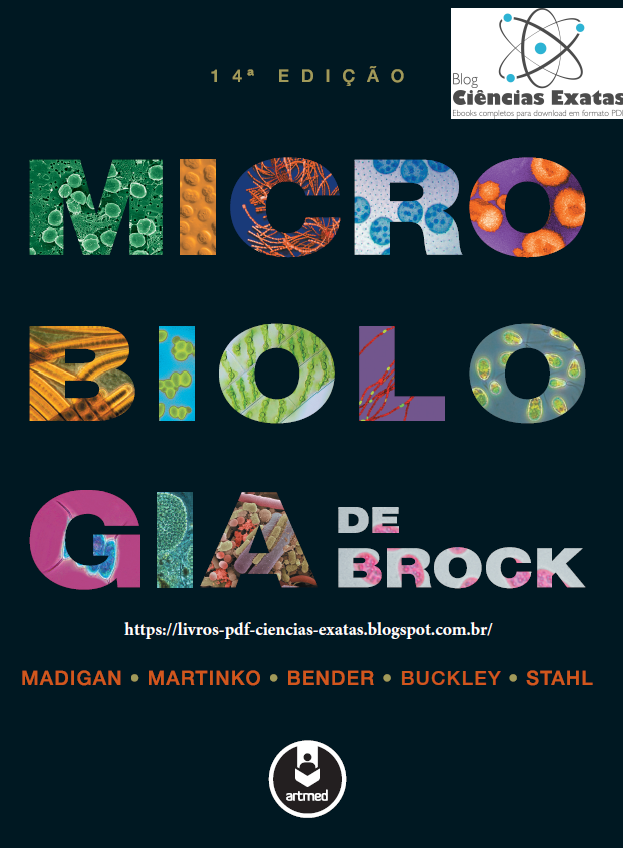 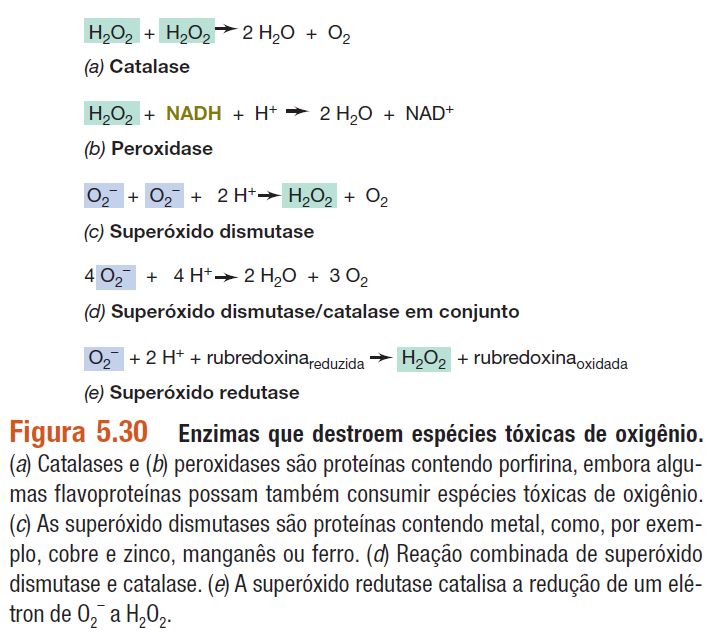 fatores químicos
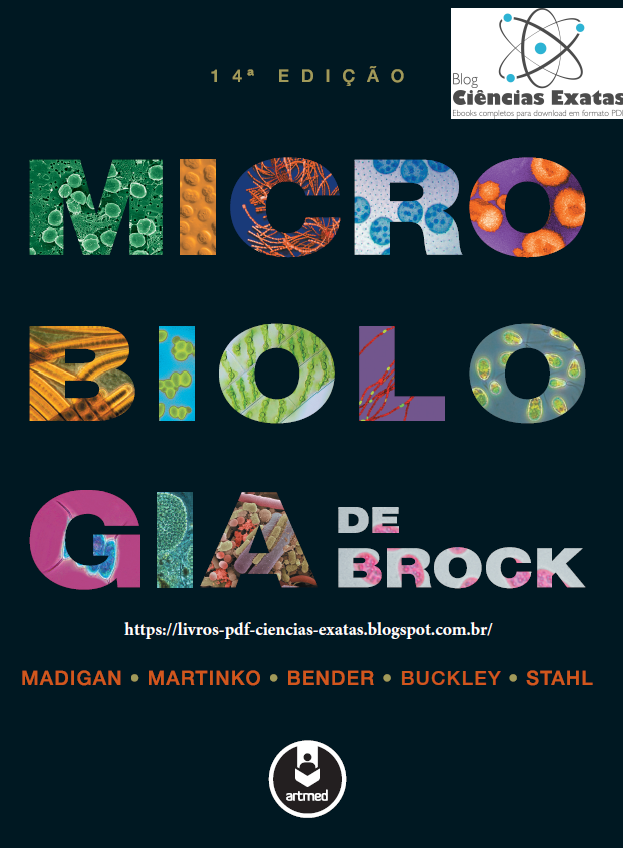 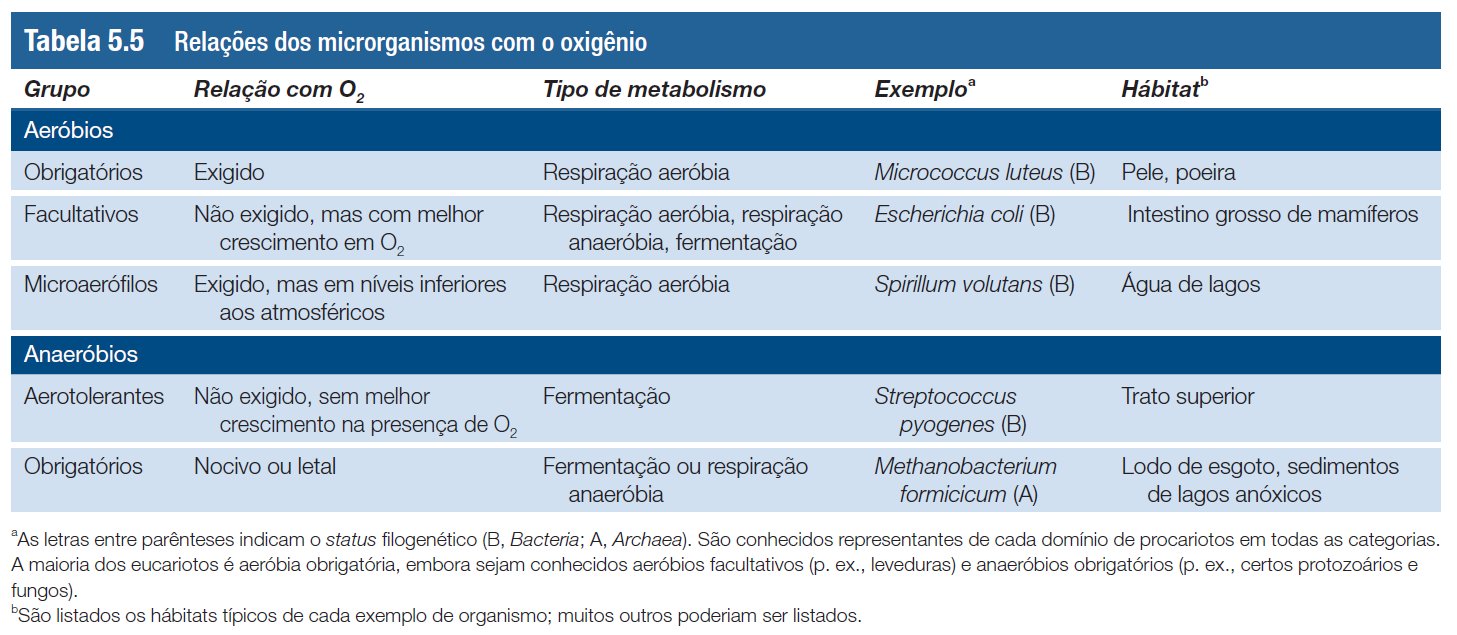 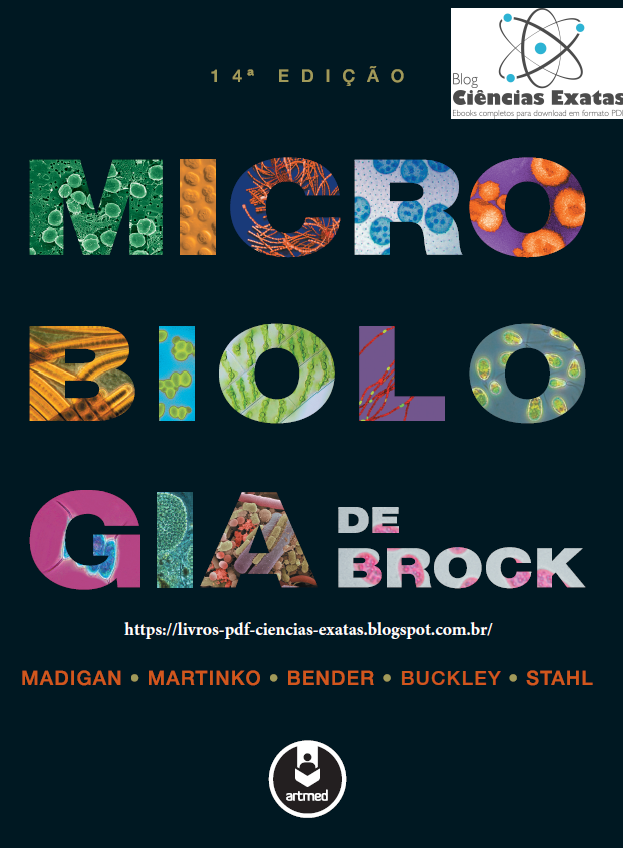 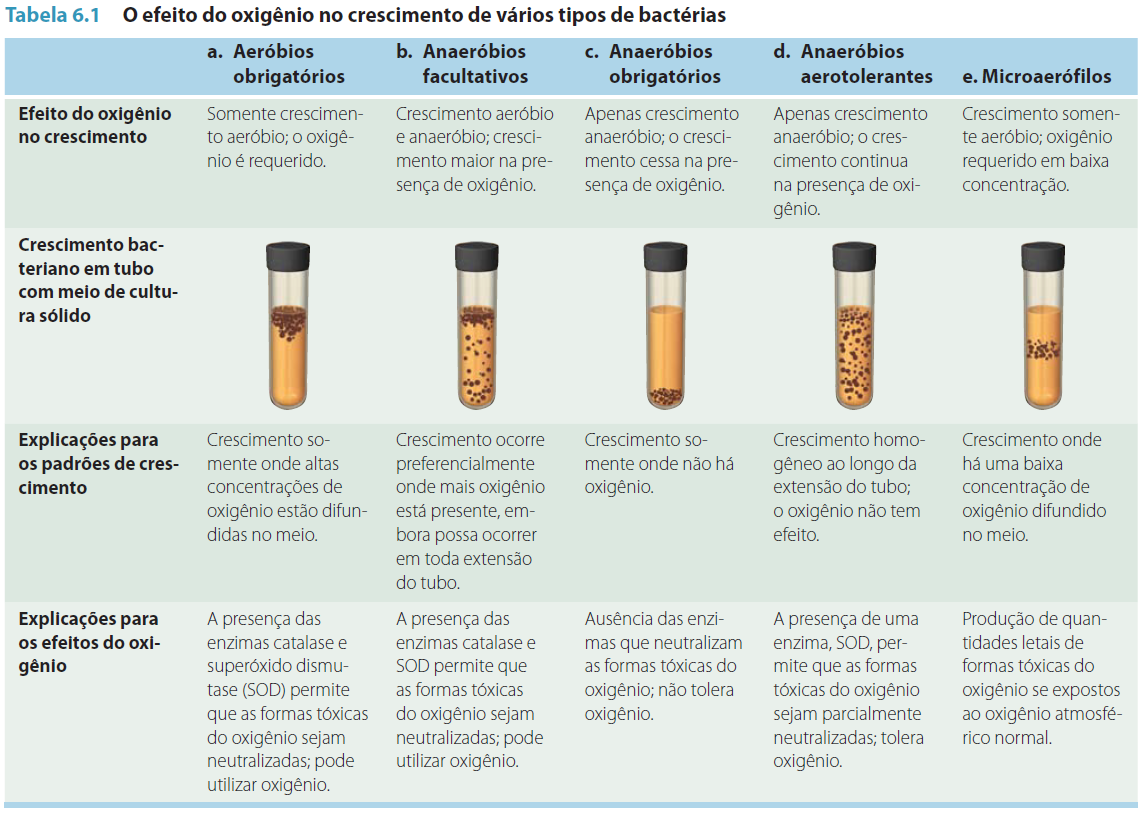 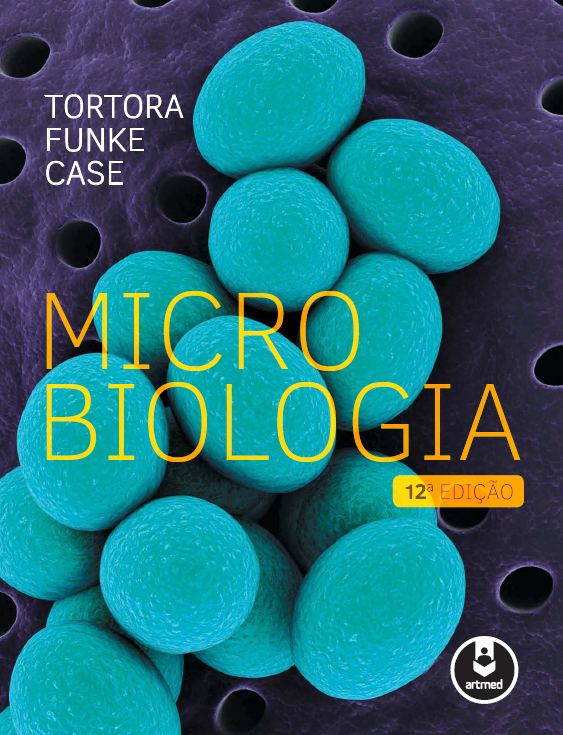 fatores químicos
macronutrientes
C, N, P, S, H, Na, Ca, Mg, Cl, K
micronutrientes e elementos-traço
Fe, Mn, Co, Cu, Zn, Mo, Ni
fatores de crescimento
oxigênio
água